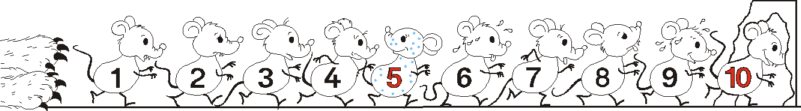 Klicke unten gleich viele Ziffern wie Äpfel auf!
Klicke auf die zum Bild passende Zahl!
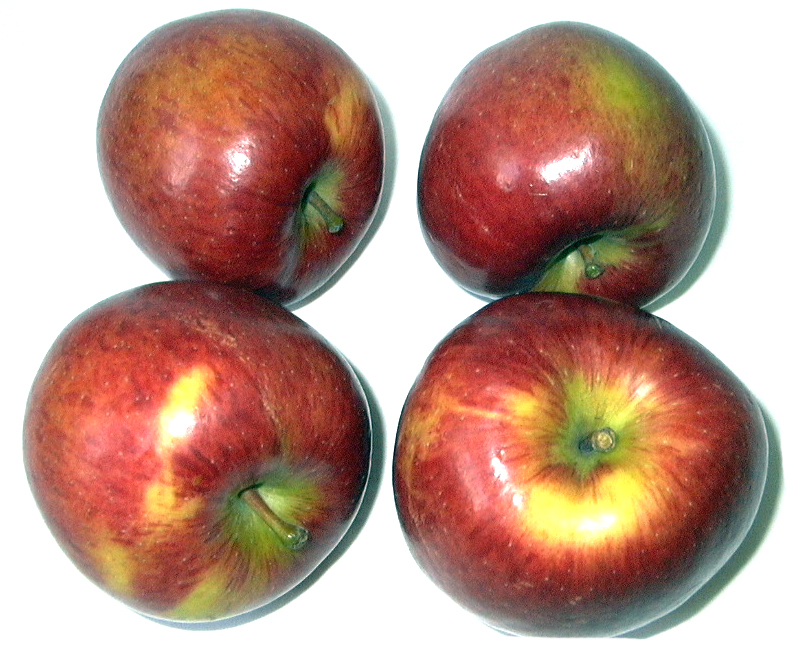 2
3
4
5
6
7
8
9
10
1
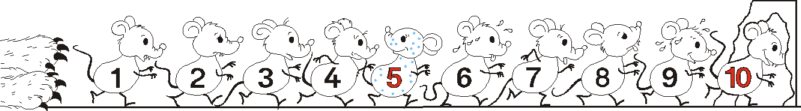 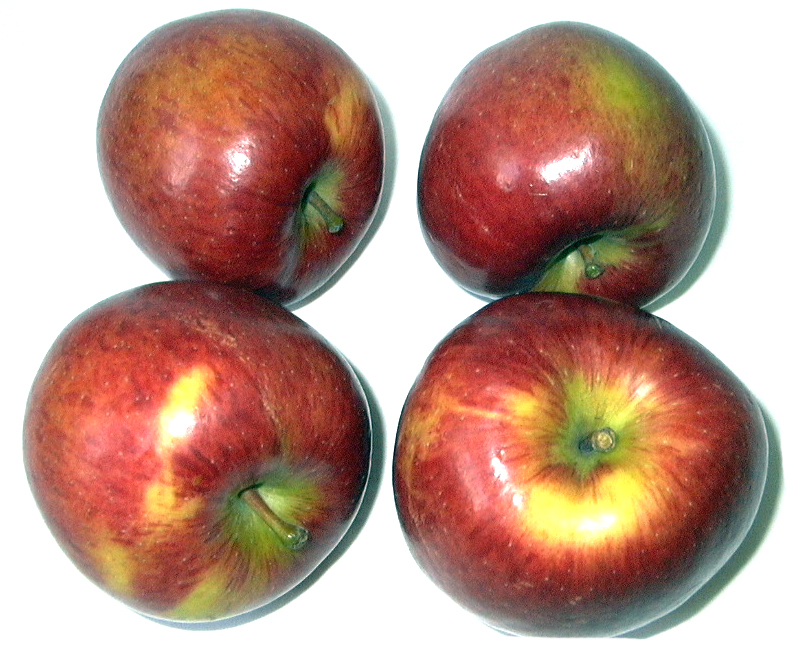 4
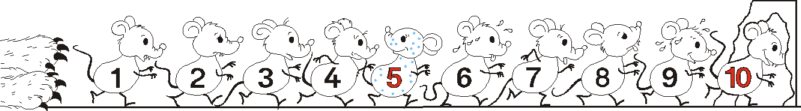 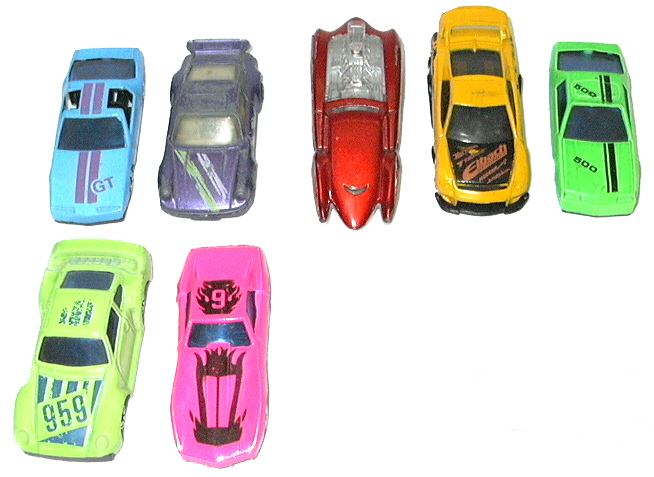 1
2
3
4
5
6
7
8
9
10
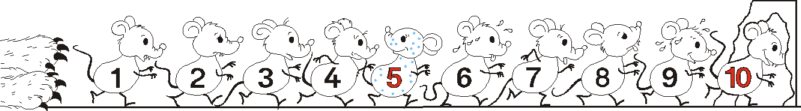 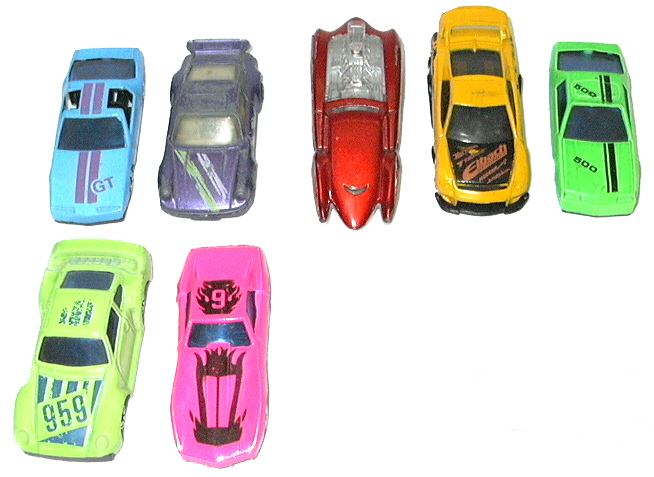 7
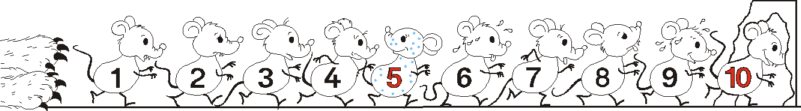 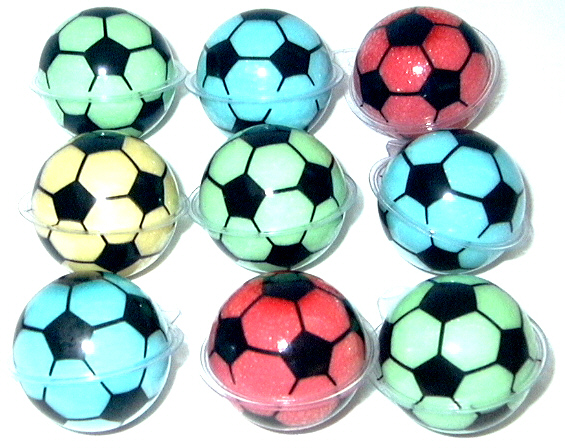 1
2
3
4
5
6
7
8
9
10
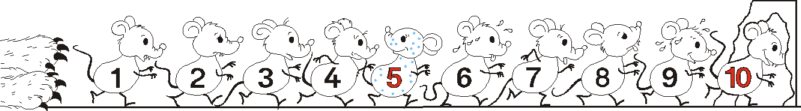 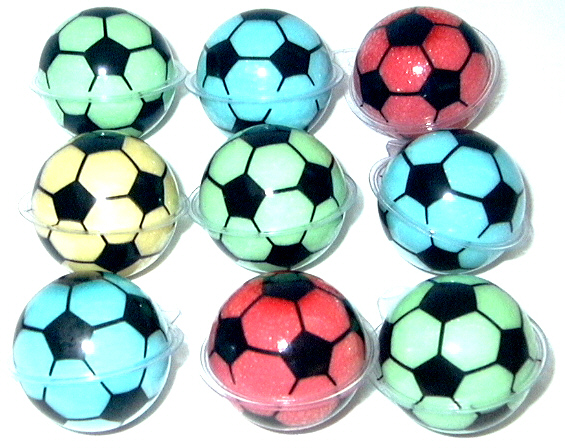 9
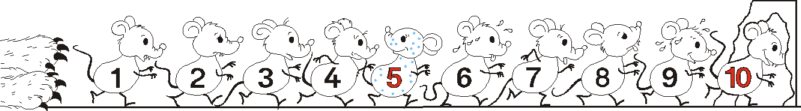 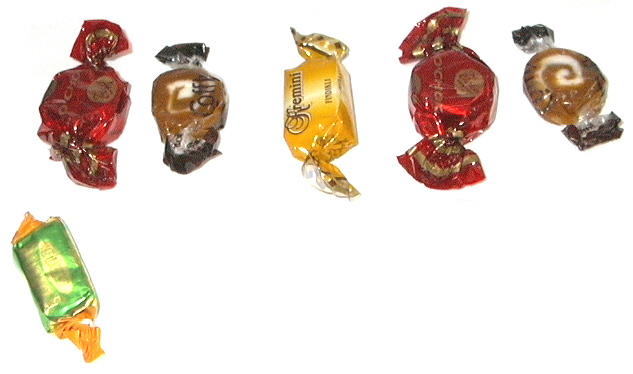 ?
1
2
3
4
5
6
7
8
9
10
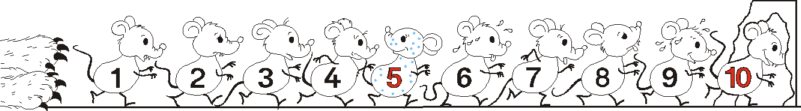 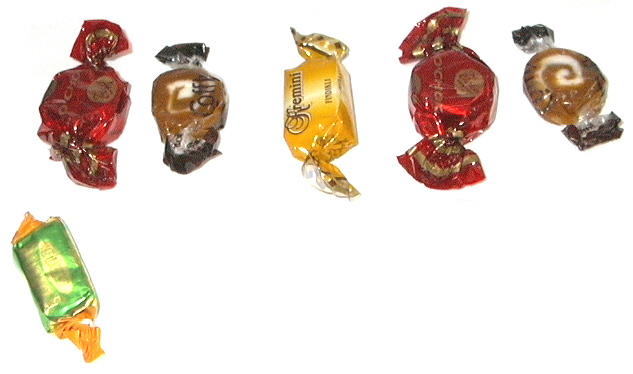 6
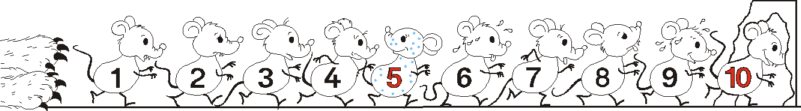 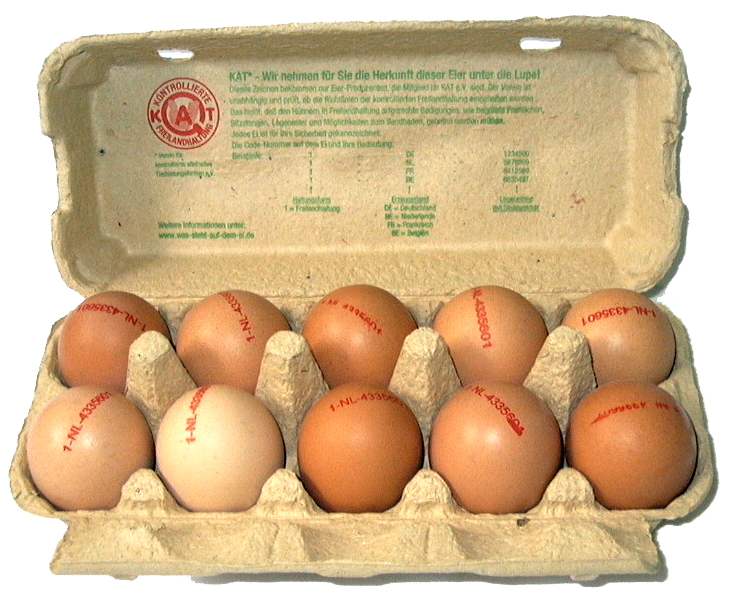 ?
1
2
3
4
5
6
7
8
9
10
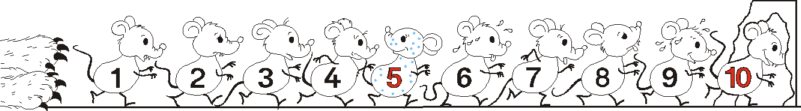 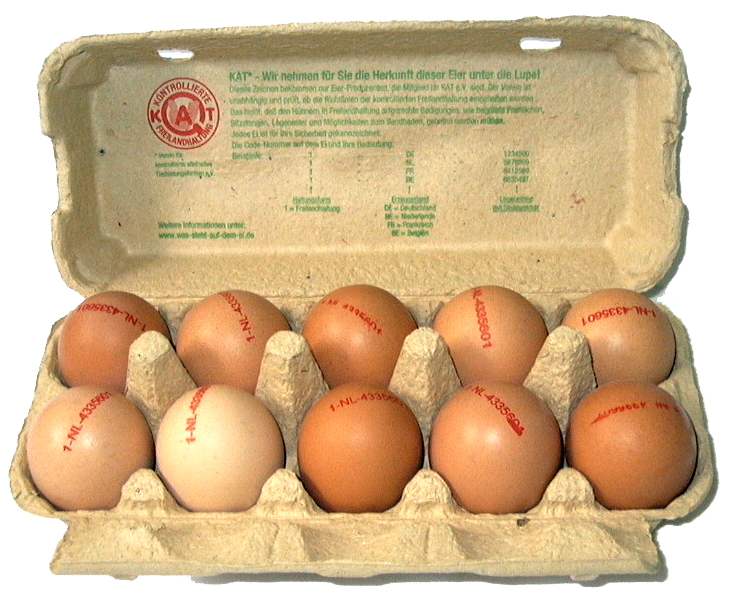 10
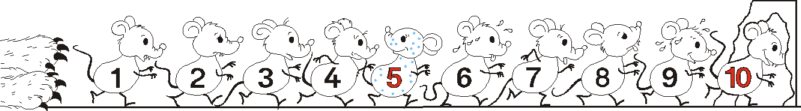 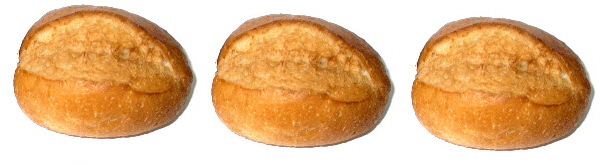 ?
1
2
3
4
5
6
7
8
9
10
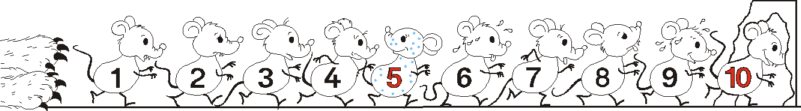 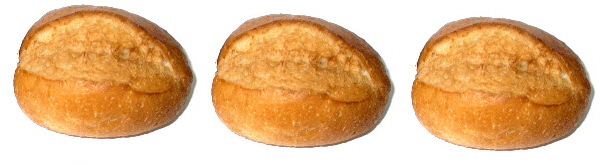 3
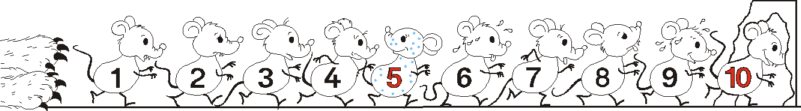 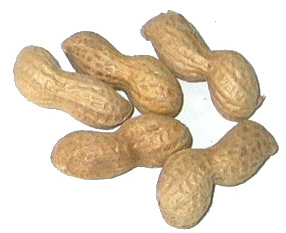 ?
1
2
3
4
5
6
7
8
9
10
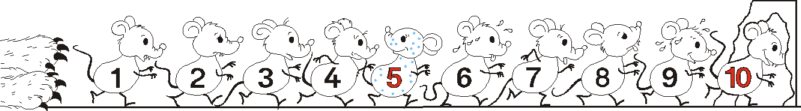 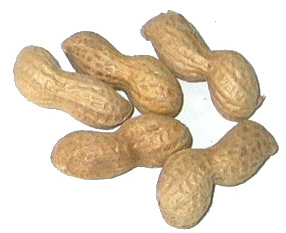 5
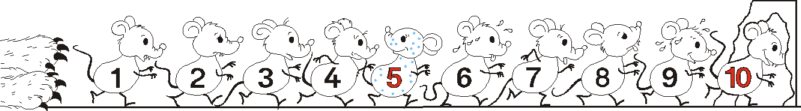 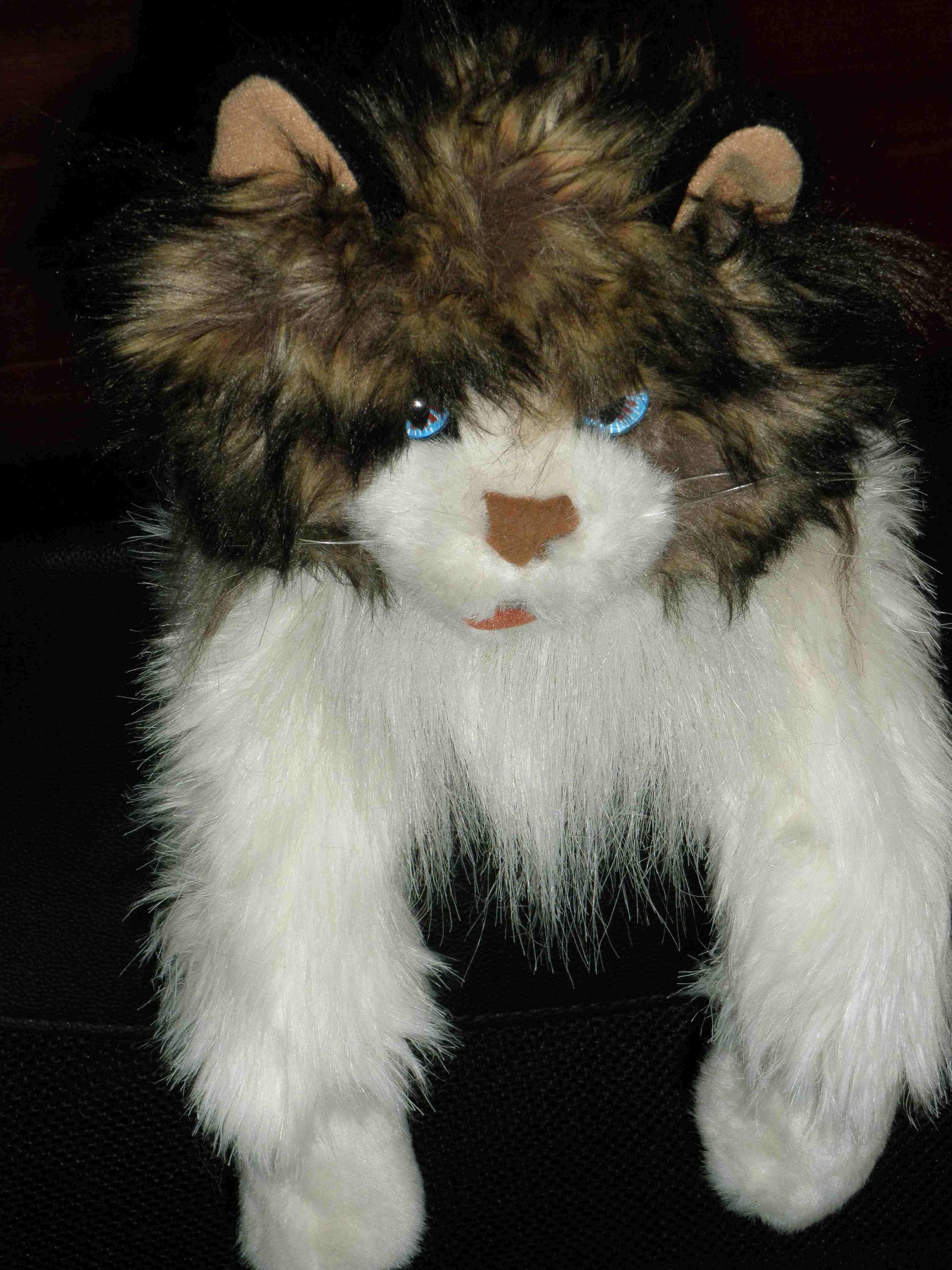 ?
1
2
3
4
5
6
7
8
9
10
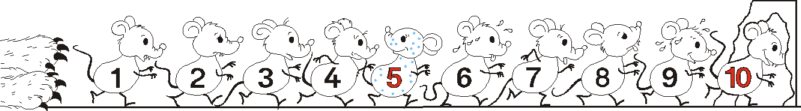 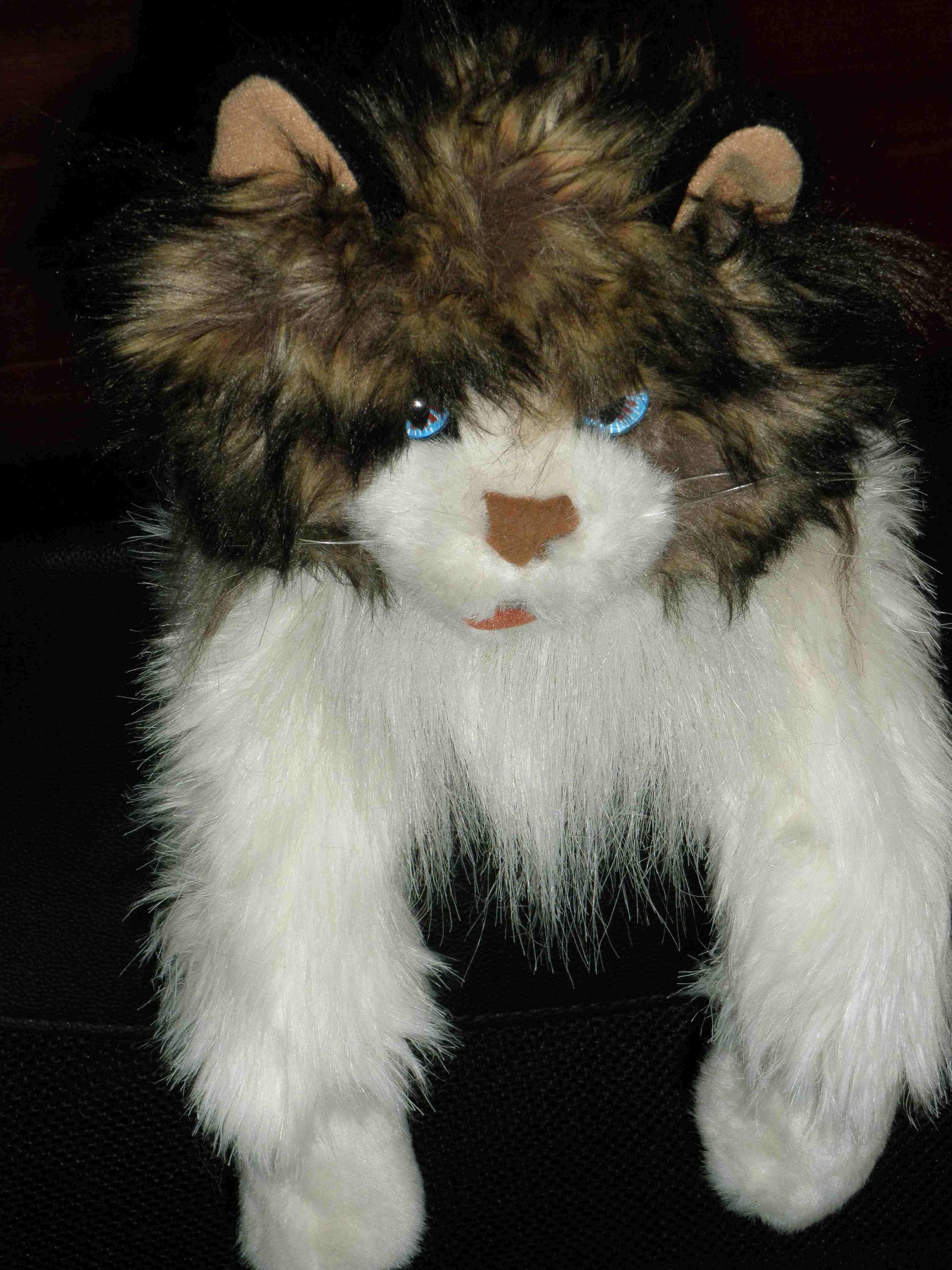 1
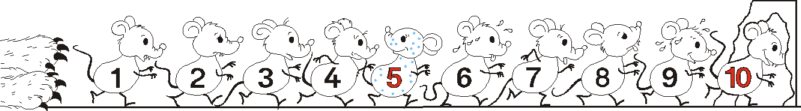 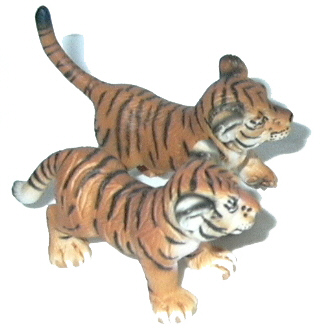 ?
1
2
3
4
5
6
7
8
9
10
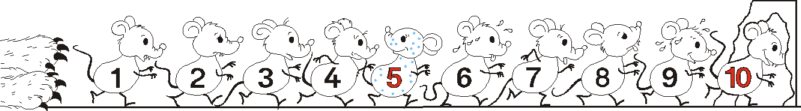 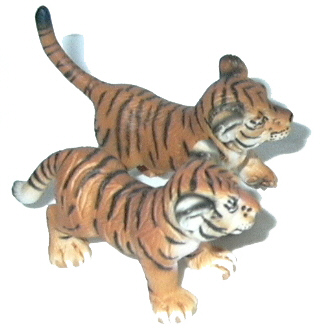 2
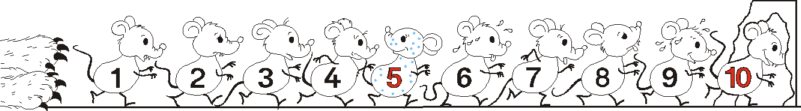 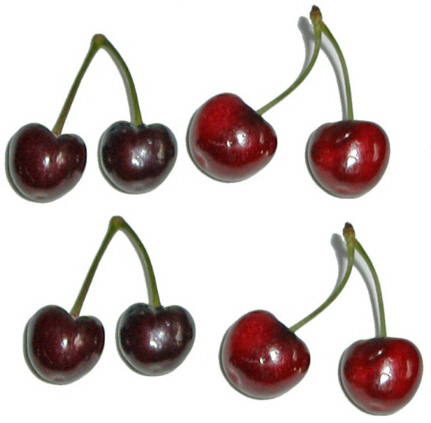 ?
1
2
3
4
5
6
7
8
9
10
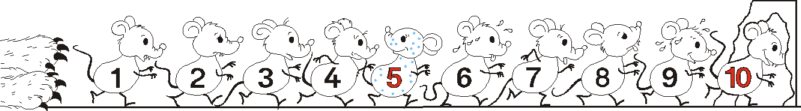 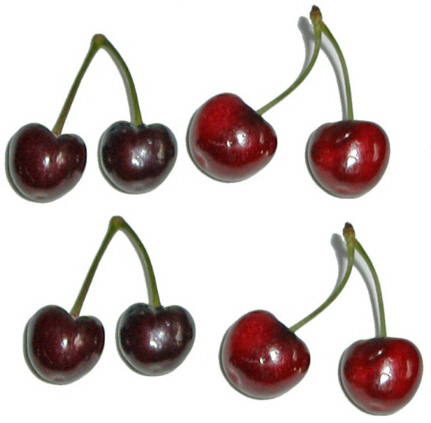 8
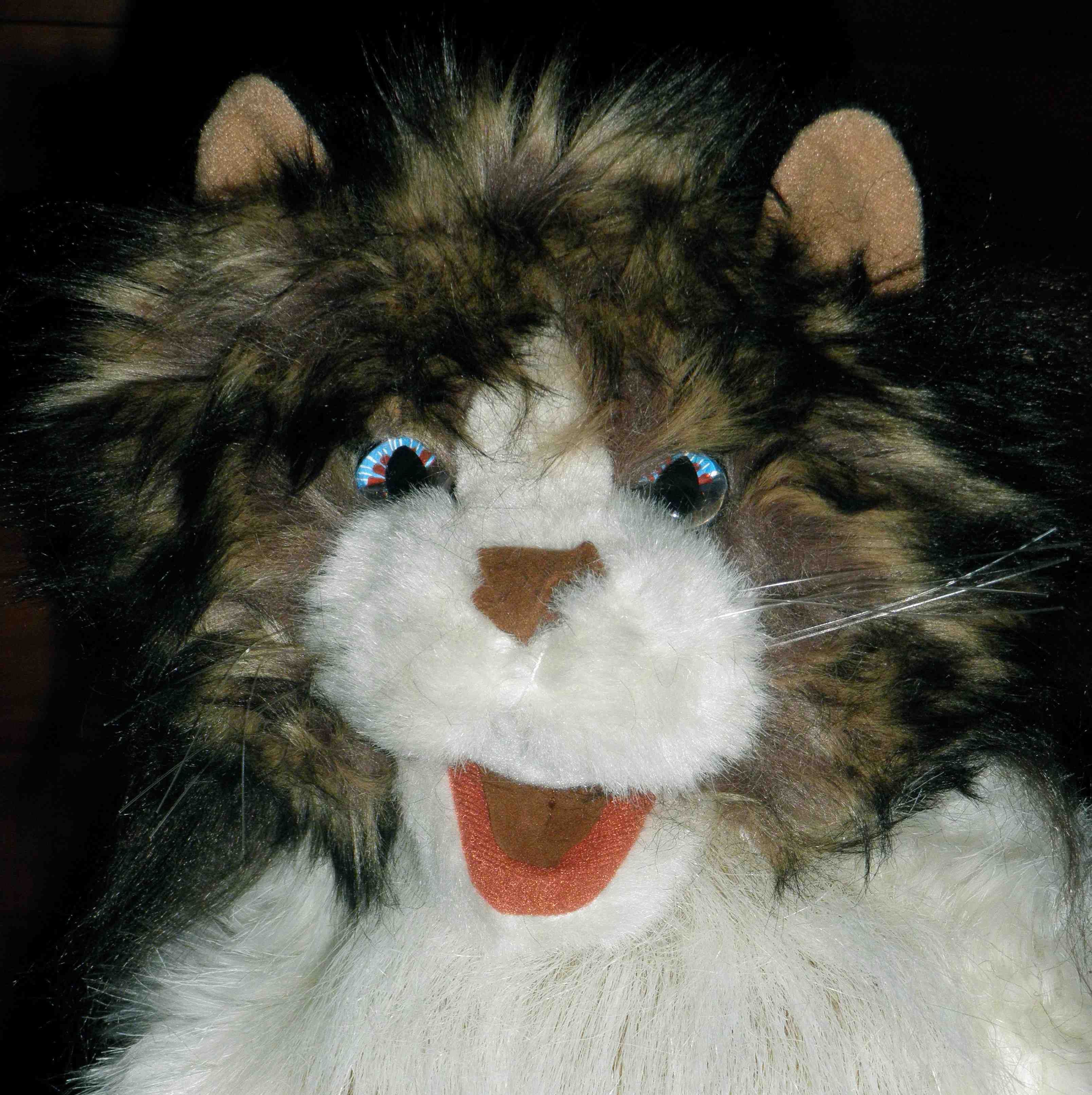 Toll gemacht!